in
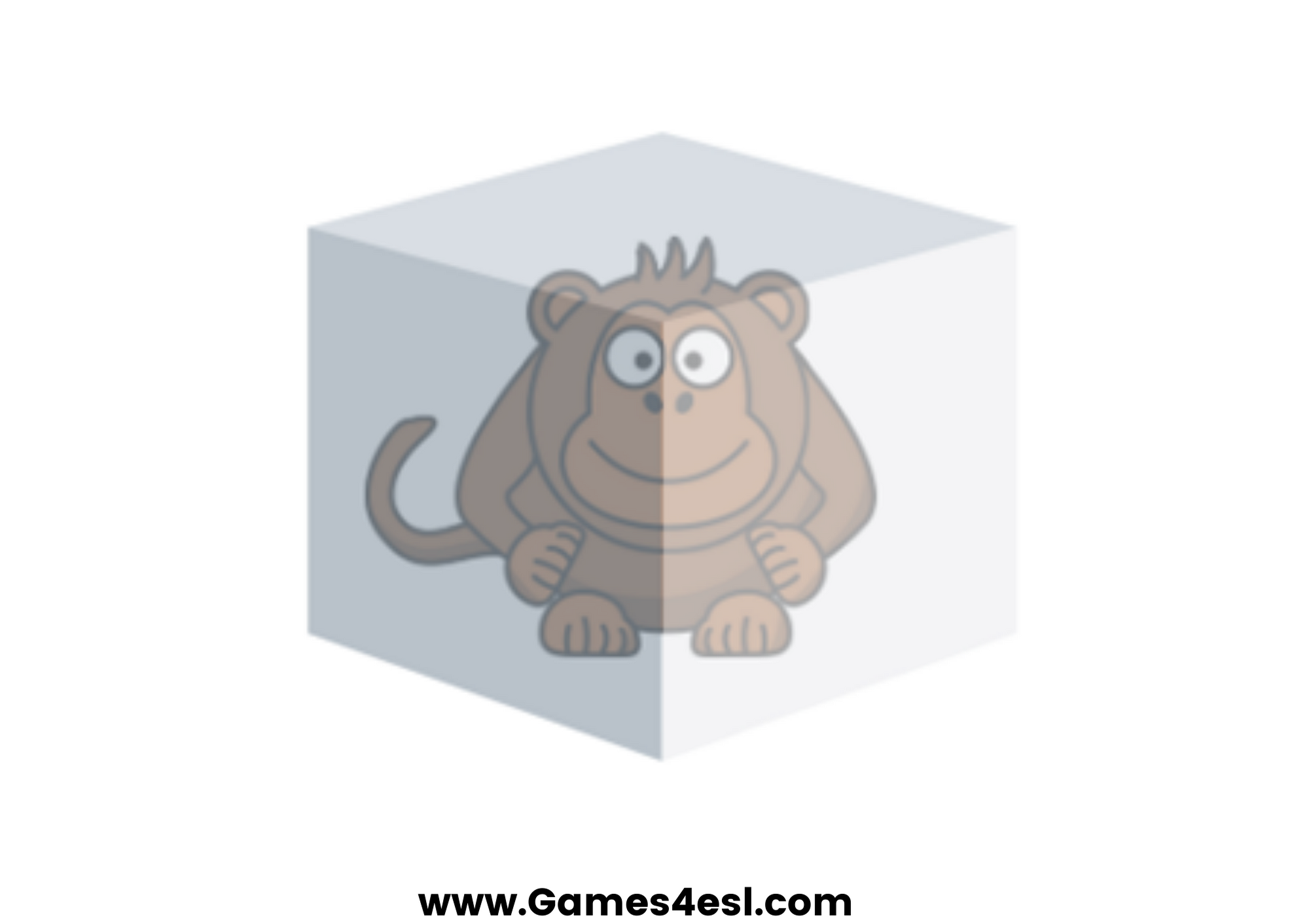 SHOW
on
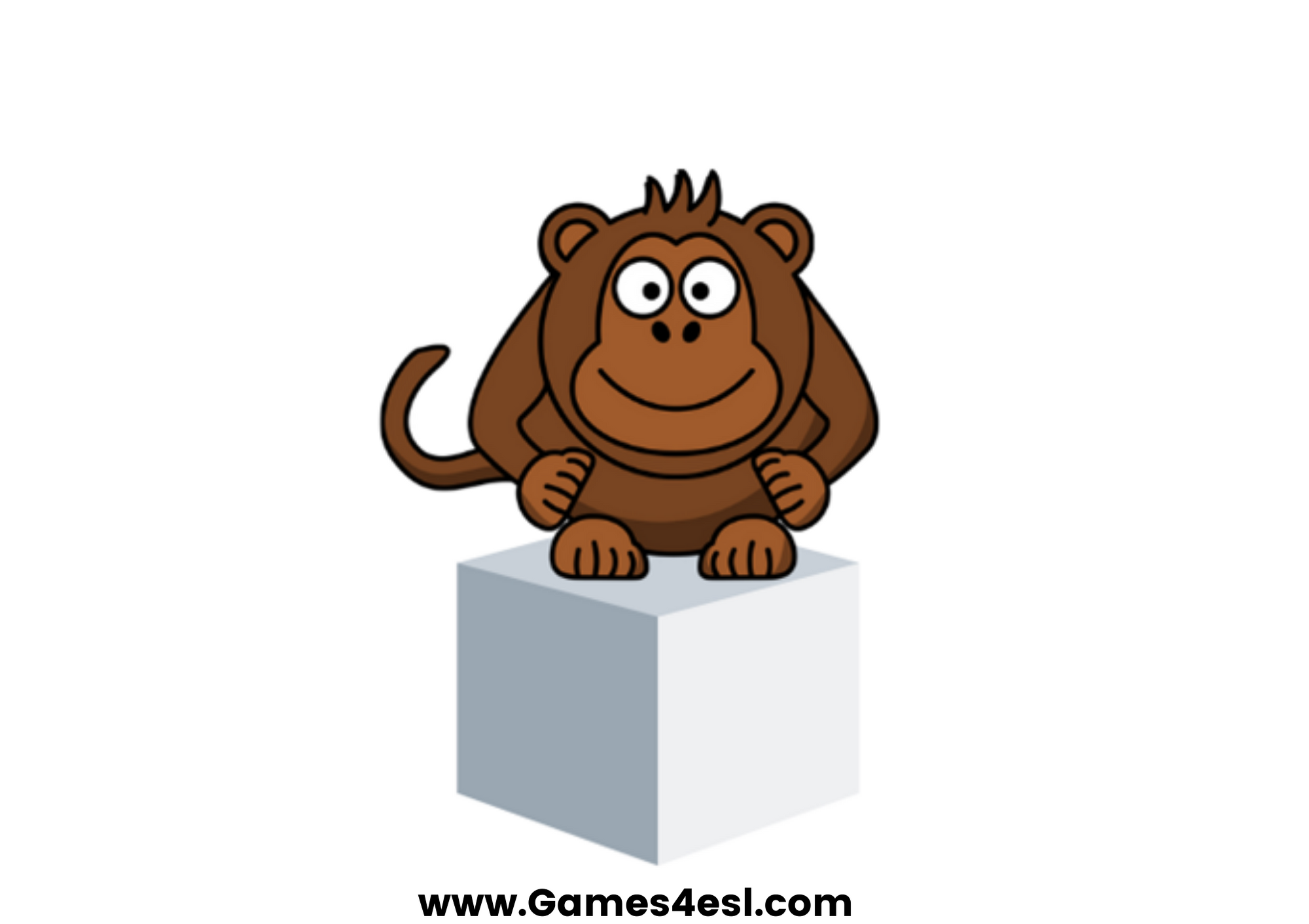 SHOW
under
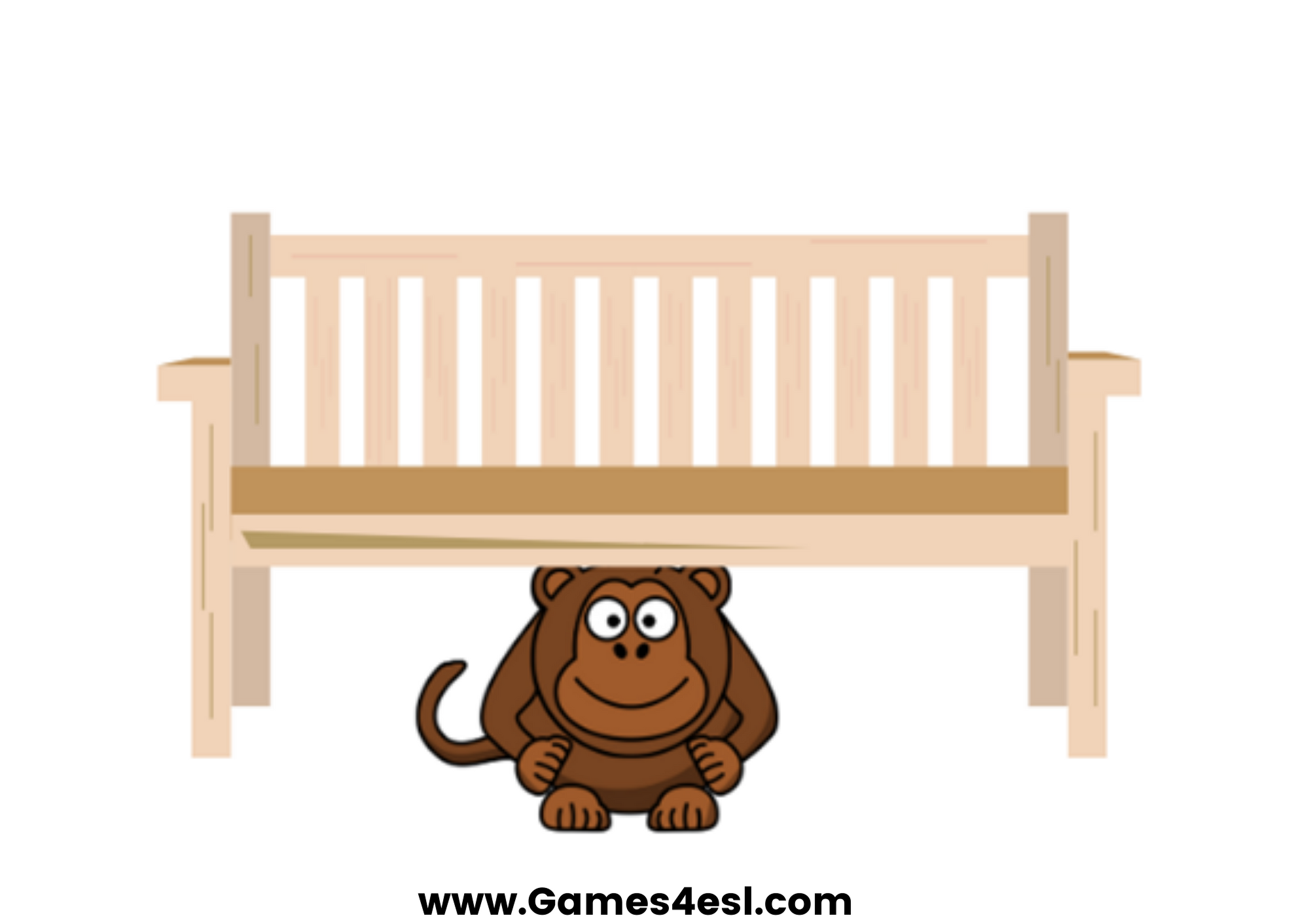 SHOW
behind
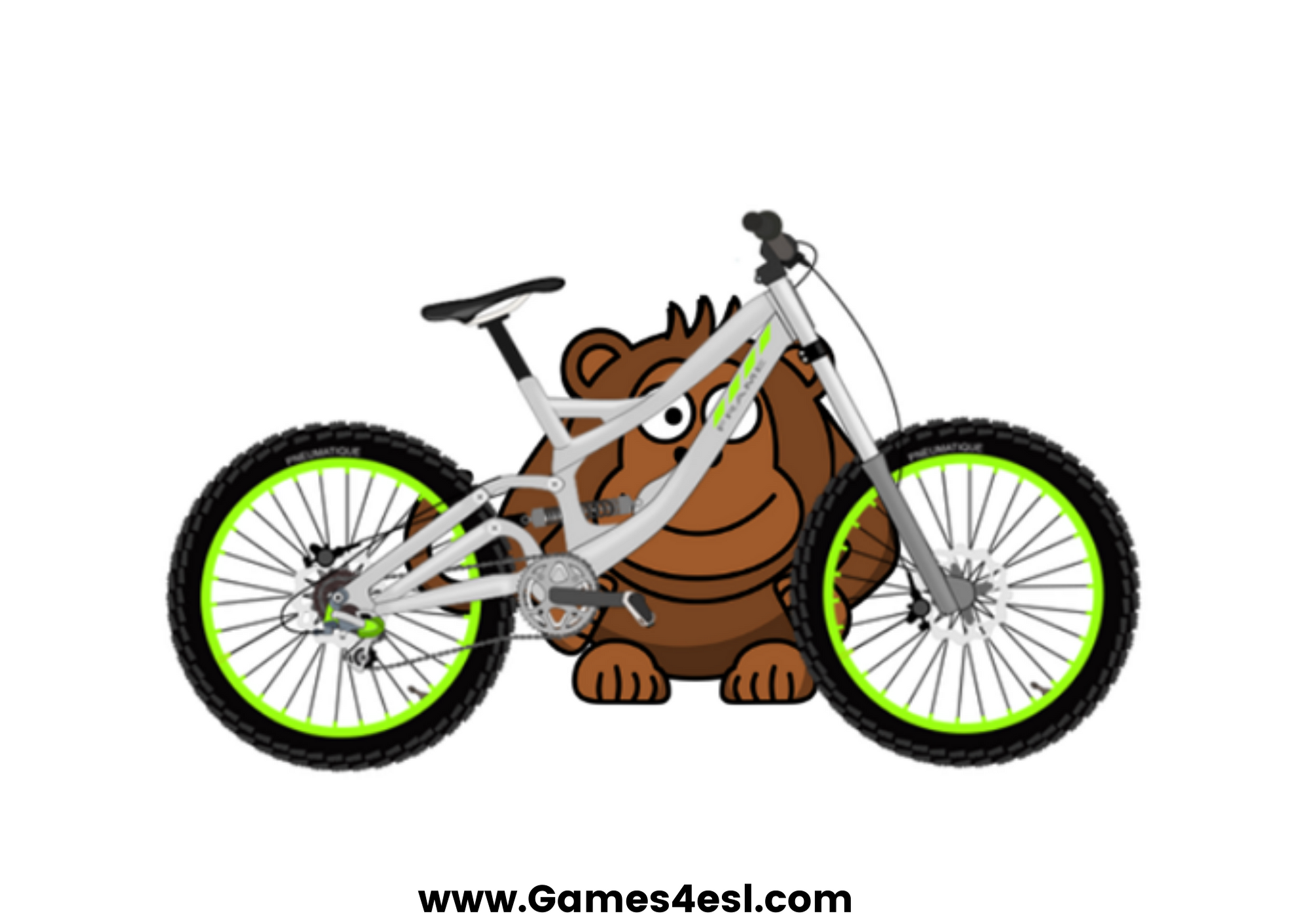 SHOW
between
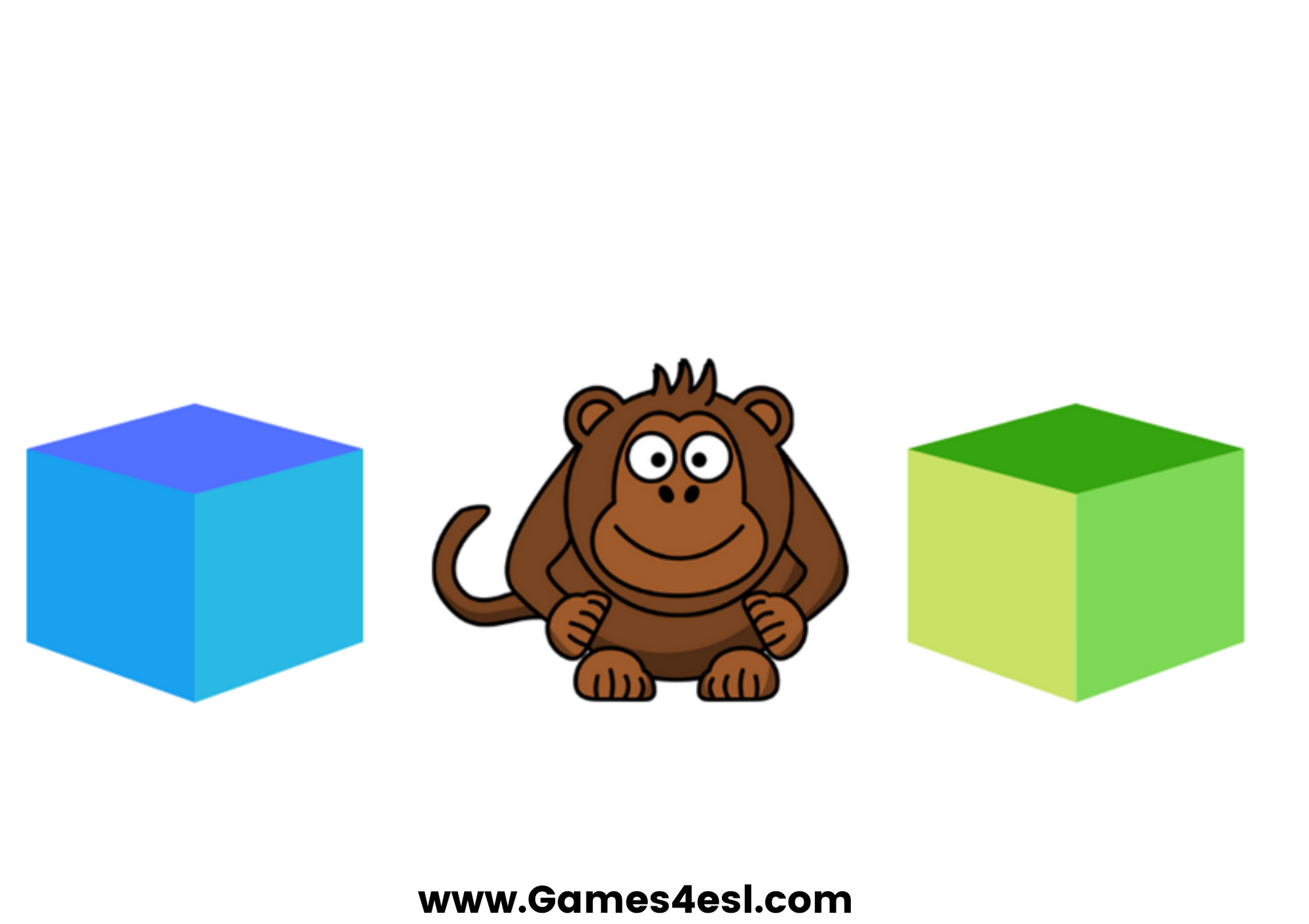 SHOW
next to
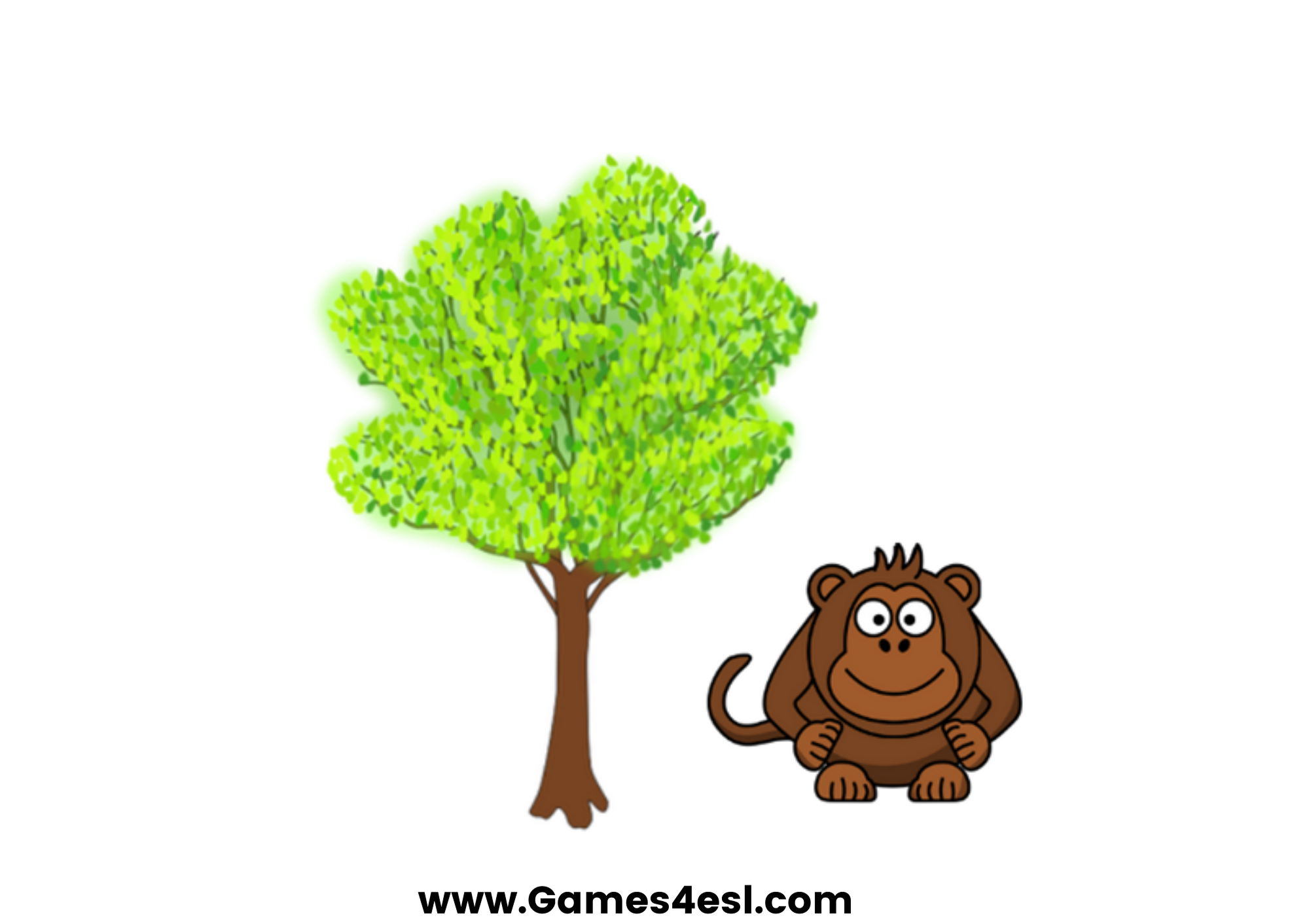 SHOW
in front of
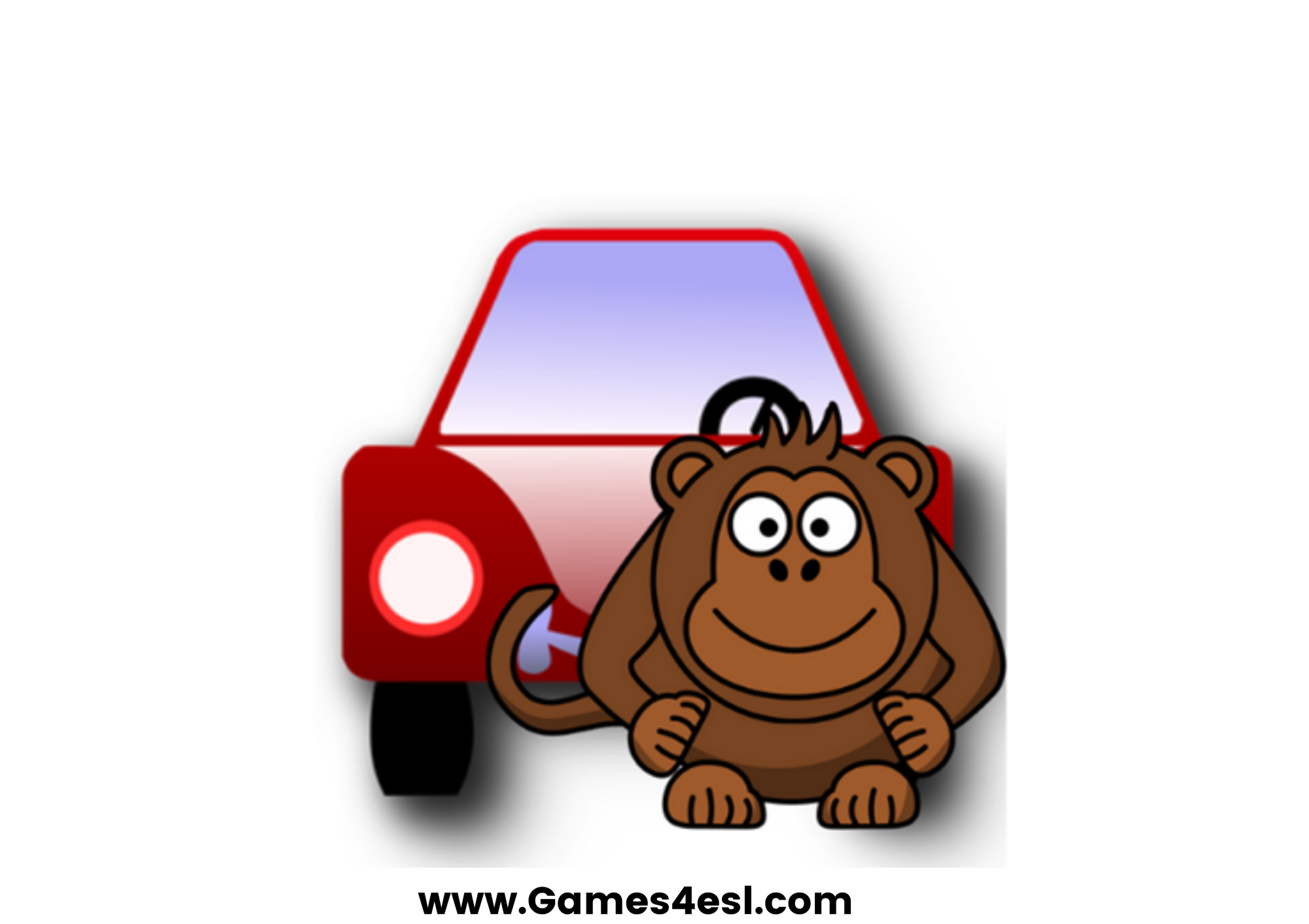 SHOW